Funding the Good
Three Effective Ways Nonprofits May Approach Fundraising From Government, Foundations, and Community Organizations
Candace Bazemore
President, J. Lane Media
Candace Bazemore
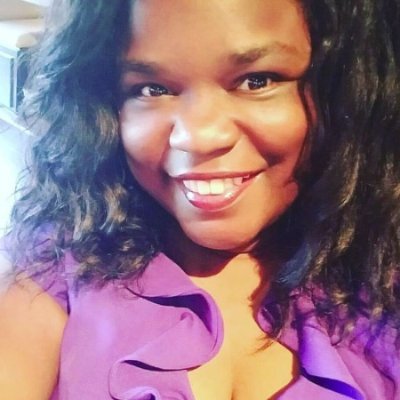 20+ Years Non Profit Leadership Experience
15+ Years in Digital Marketing
Specialty Areas: Board Leadership, Non Profit Fundraising, Digital & Social Media Marketing, Partnership Development
Virginia Native who loves Cosplay and Dr. Pepper
By the end of this session I hope you will go from this...
…to this.
AGENDA
Tell Your Impact Story
Build Partnerships
Embrace Technology
Resources
Questions & Answers
Tell Your Impact Story
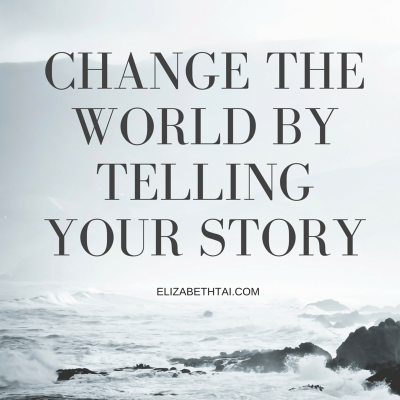 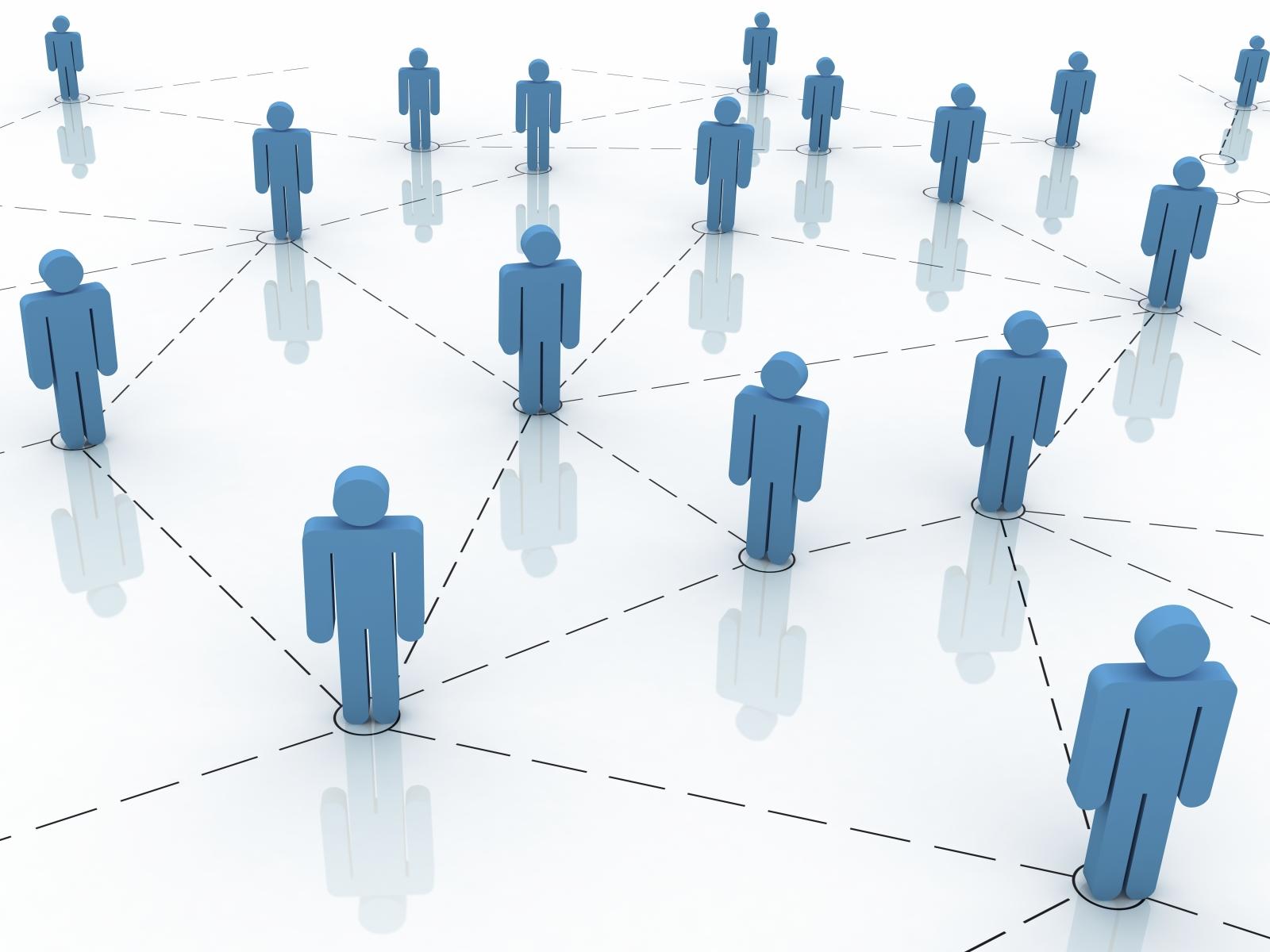 Build Partnerships
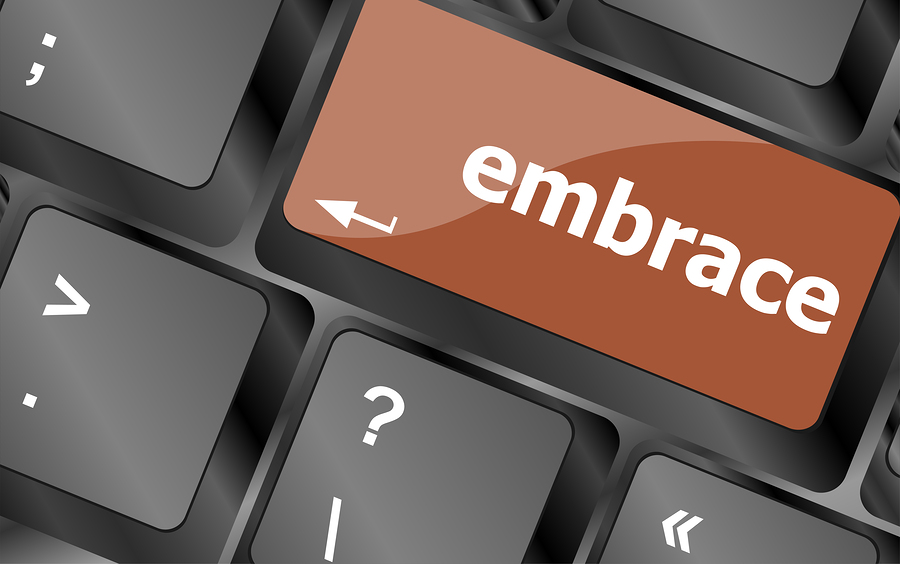 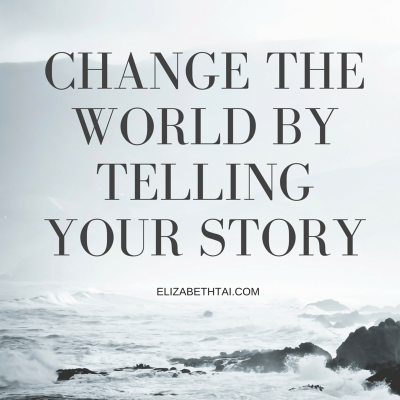 Embrace Tech!
Helpful Resources
Foundation Center
YouTube
Google Grant
Top People/Influencers in Your Industry 
Me!
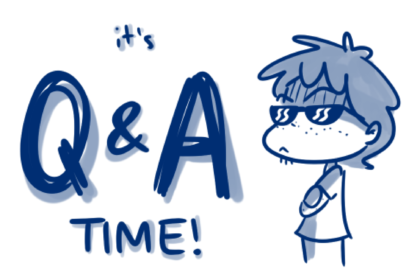 THANK YOU
Candace Bazemore
J. Lane Media
Email: cbazemore@jlanemedia.com | Phone: 404-931-4702
IG & TW: @TheCandaceB | LI: Candace Bazemore